Путешествие 
в город  Математинск
Устный    счёт
?
12
-5
+7
+2
-8
+3
=
11
Реши   задачу
В  саду  росли  3  сосны,  4  яблони,  7  груш. Сколько  всего  фруктовых  деревьев  росло        в  саду?
Игра       
 «Продолжи   ряд»
2
16
26
4
14
Кроссворд
2  Геометрическая фигура, 
не имеющая углов.
Часть прямой, 
у которой есть начало, 
но нет конца.
Геометрическая фигура, 
имеющая форму 
вытянутого круга.
3   Самая
 маленькая 
геометрическая 
фигура.
Л    У     Ч
2
К     Р     У    Г
3
Т    О    Ч     К     А
4
О    В     А    Л
Виды     углов
Прямой угол
Виды   

   углов
Острый угол – это угол, который меньше прямого.
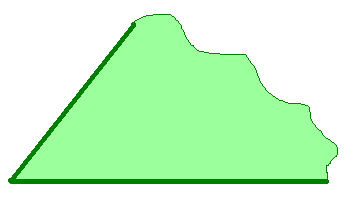 Виды   

   углов
Тупой угол – это угол, который больше прямого.
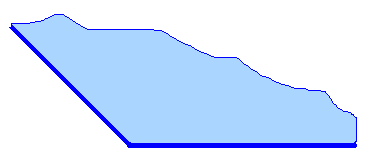 Какой    угол  ?
острый
тупой
О
А
К
М
О
А
Т
К
прямой
Е
учебник  стр. 86
                             № 267
р.т.    стр. 46
                           №  113
Домашнее   задание
в р. т.  №  119,  120
тест № 25
Картинки «Угольник», «кроссворд»                                                                                                        взяты из презентации Стадник М.В., учителя начальных классов, 
МОУ гимназия № 23, Краснодар, 2007